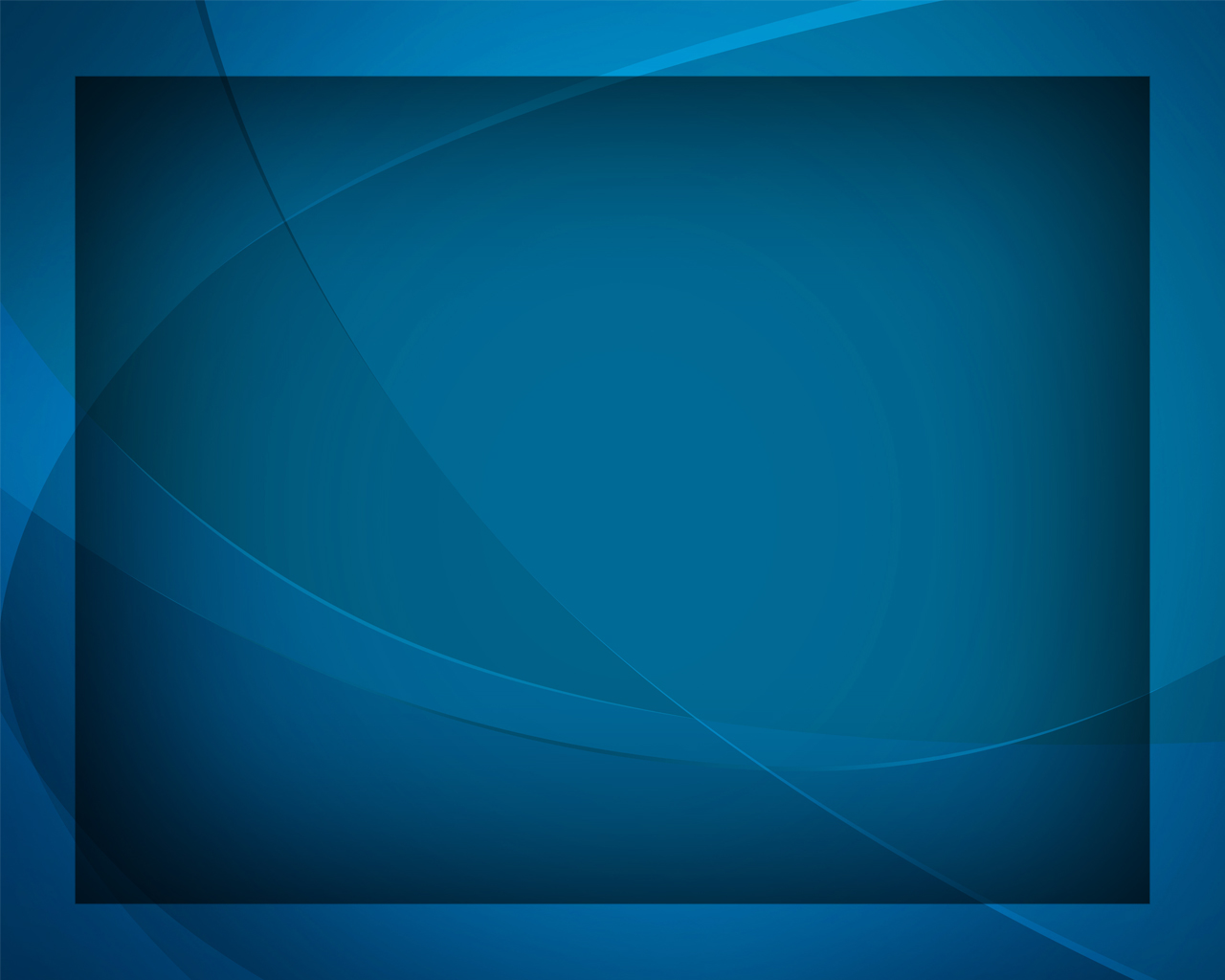 Не пройди меня, Спаситель!
Гимны надежды №180
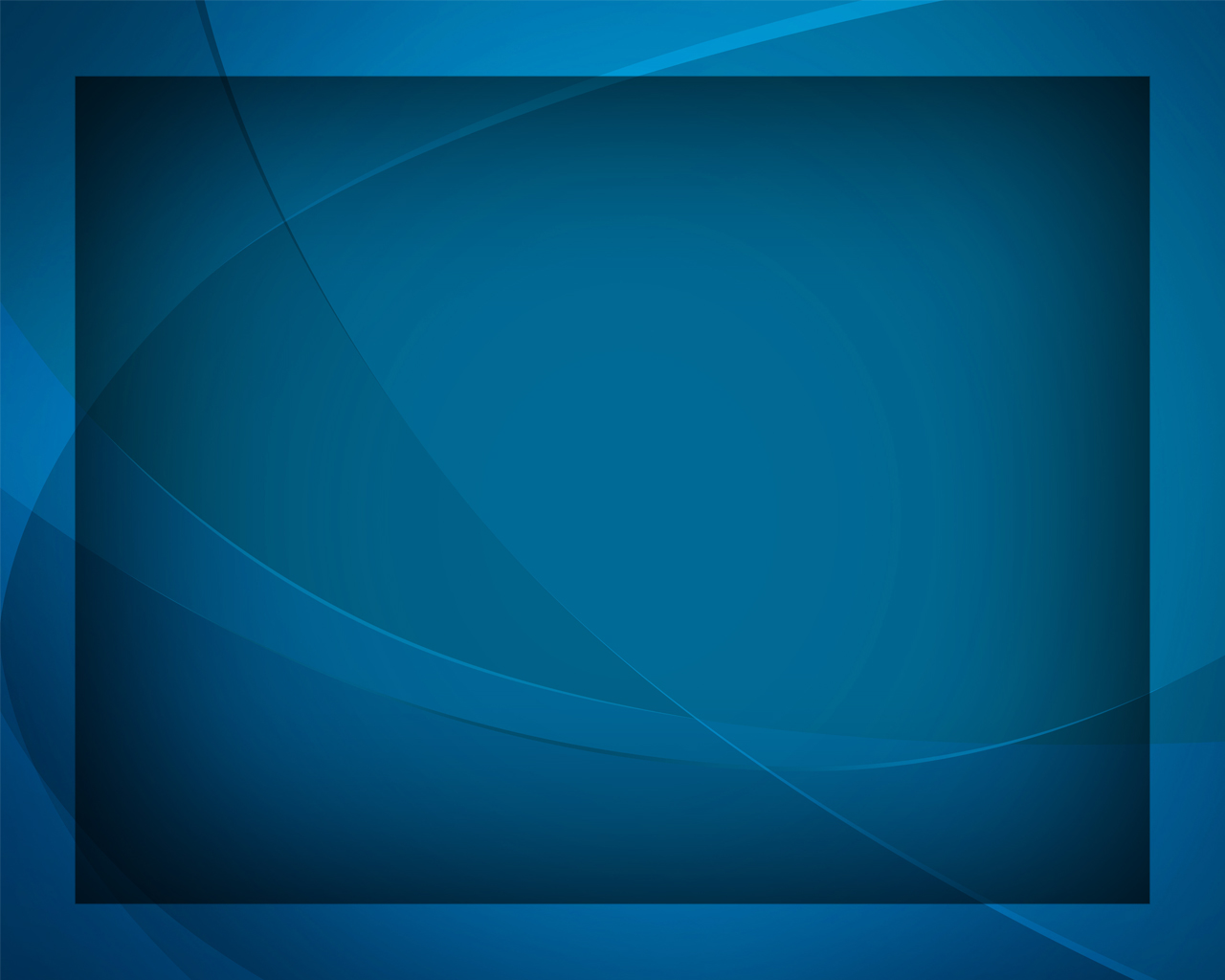 Не пройди меня, Спаситель! 
О, услышь меня!
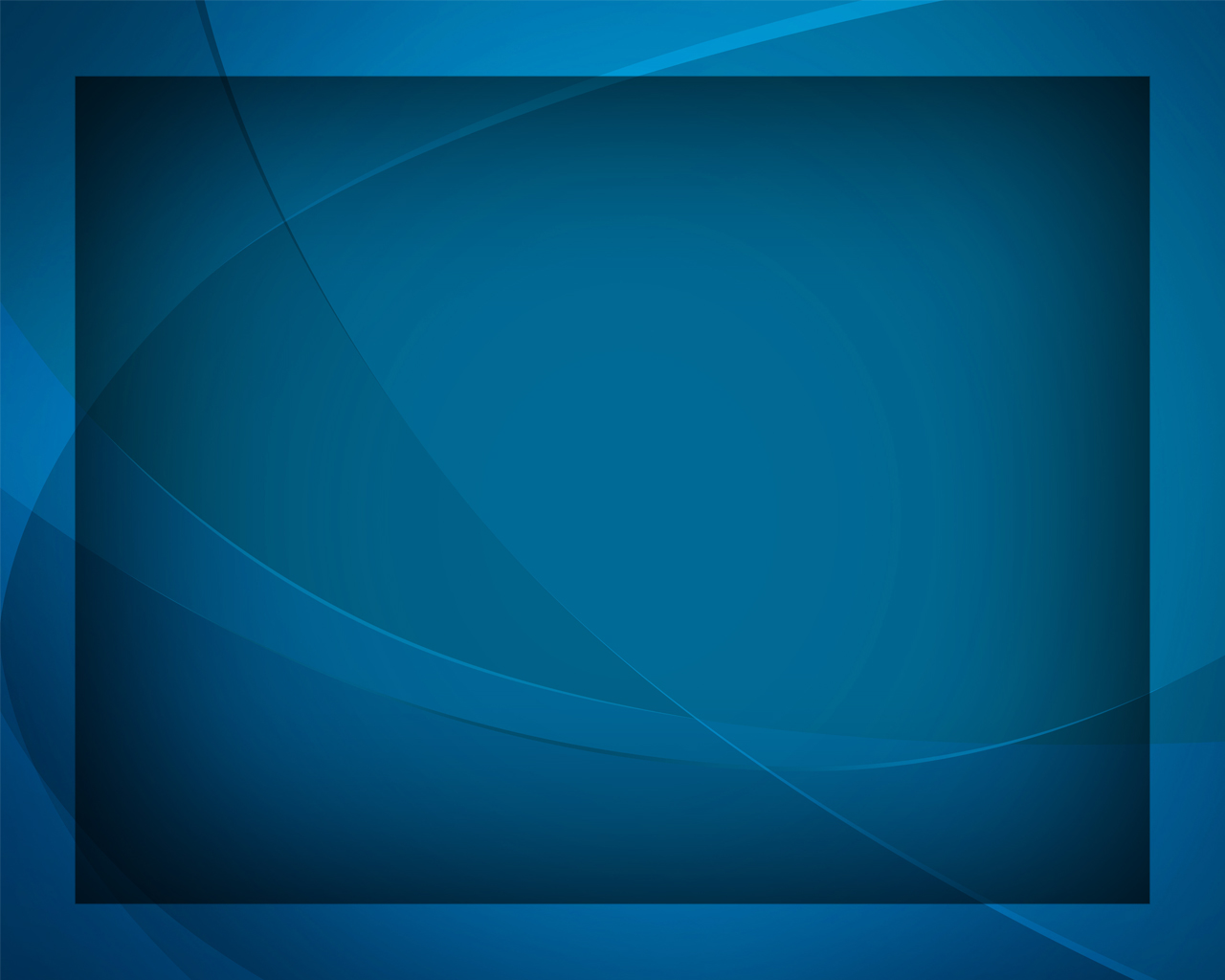 О, страдальцев Утешитель! 
Не пройди меня!
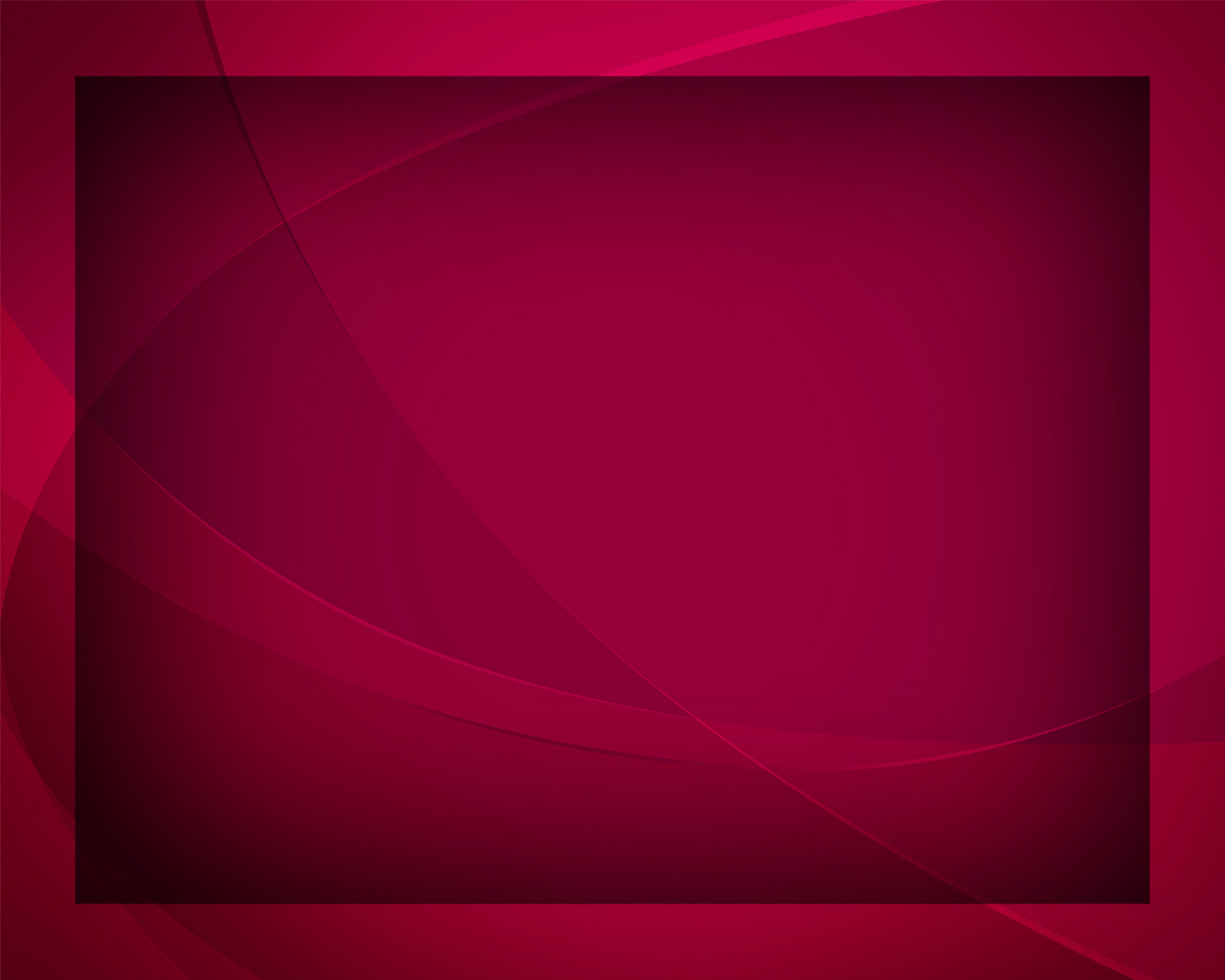 Боже, Боже!
О, услышь меня!
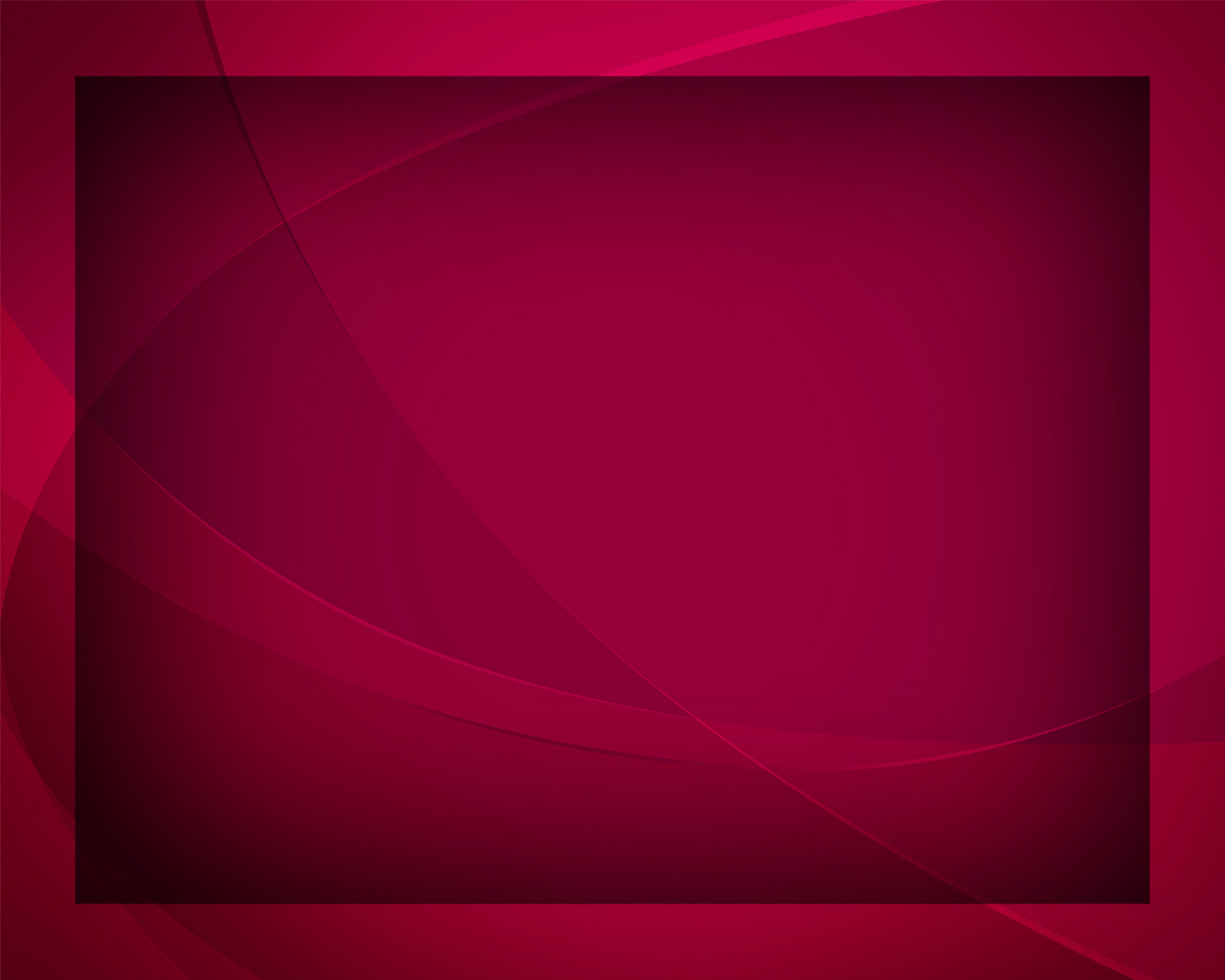 Сердцем я 
к Тебе взываю: 
Не пройди меня!
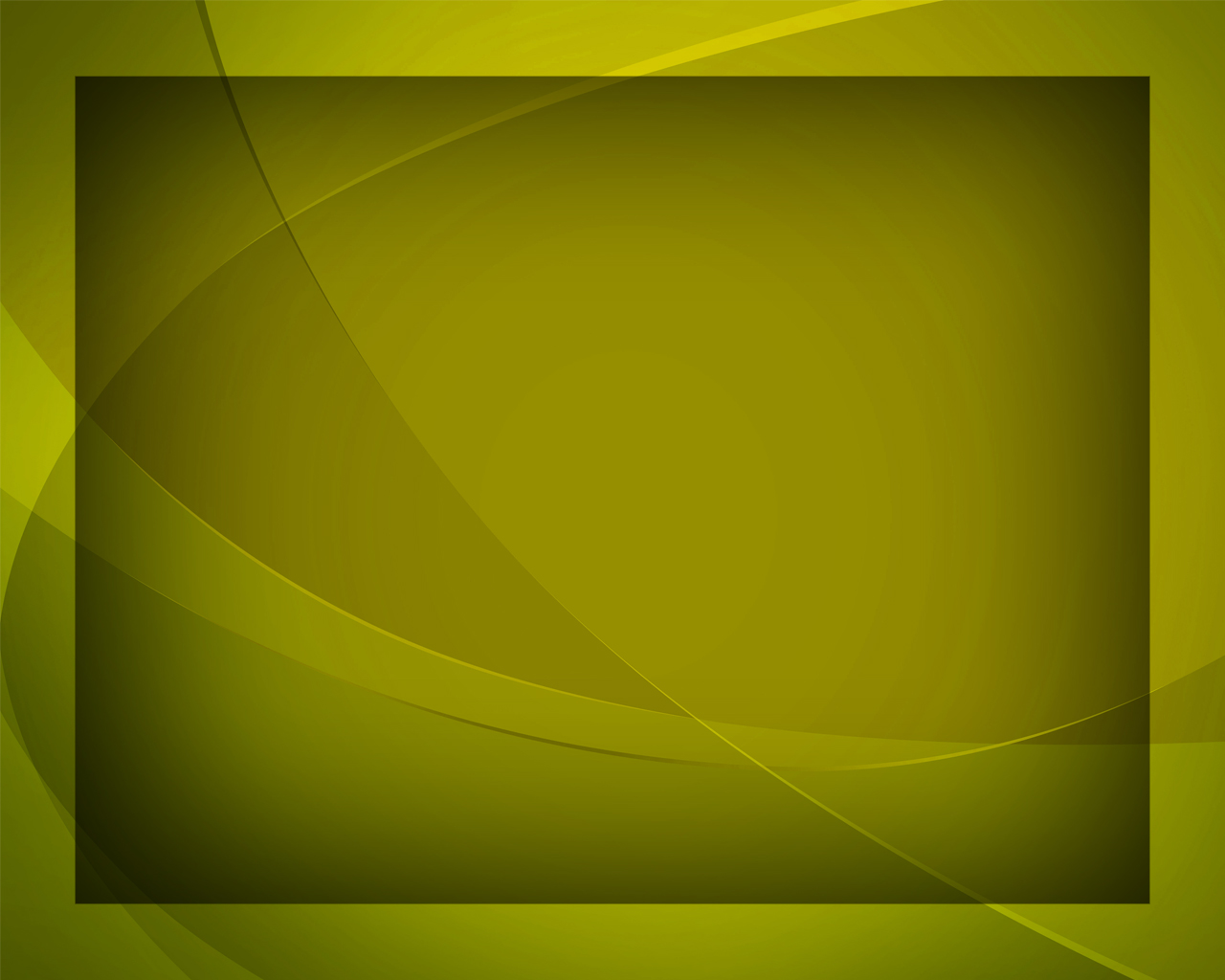 Дай у трона благодати 
Мне найти покой!
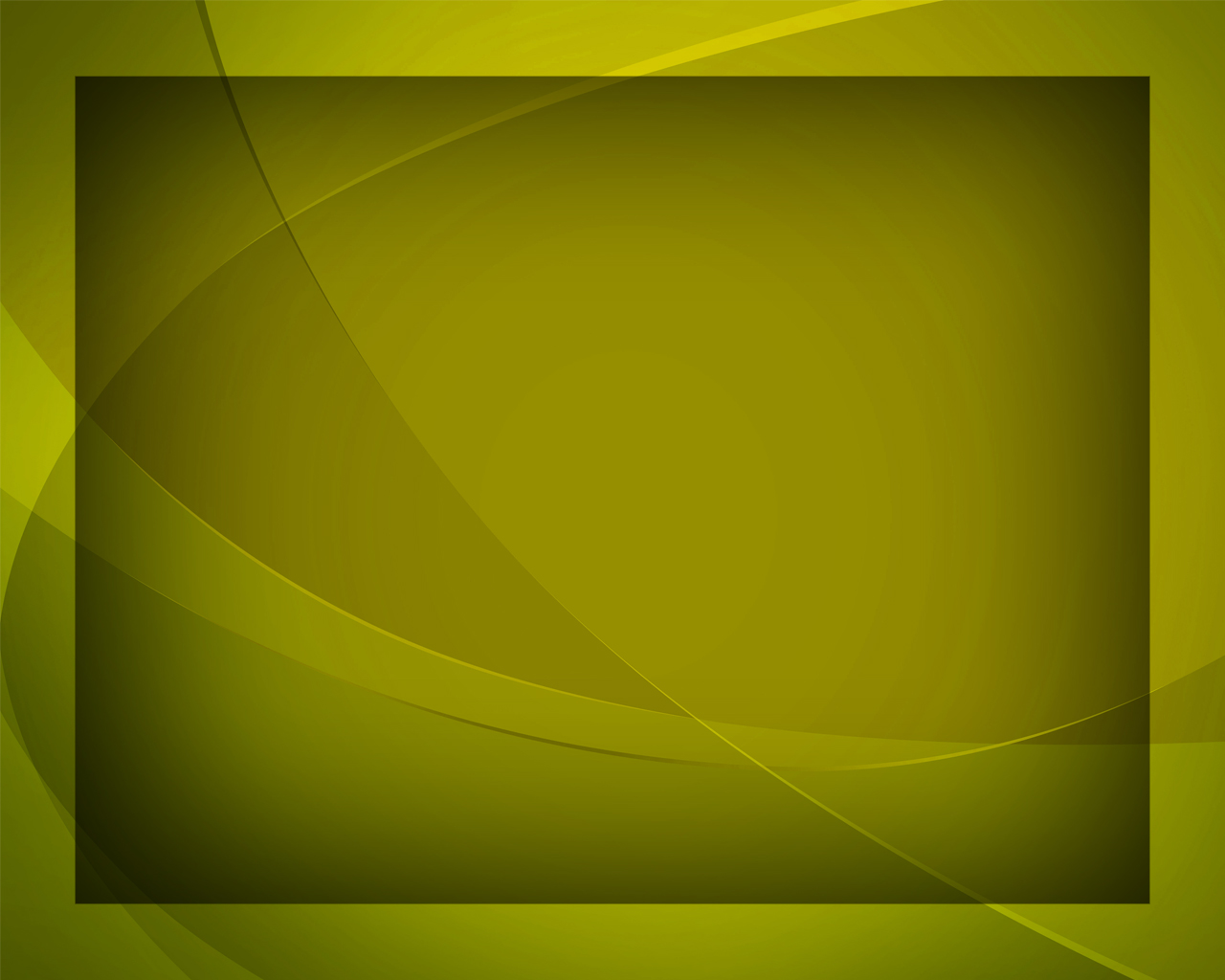 О, спаси меня,
любя, Ты, 
Искупитель мой!
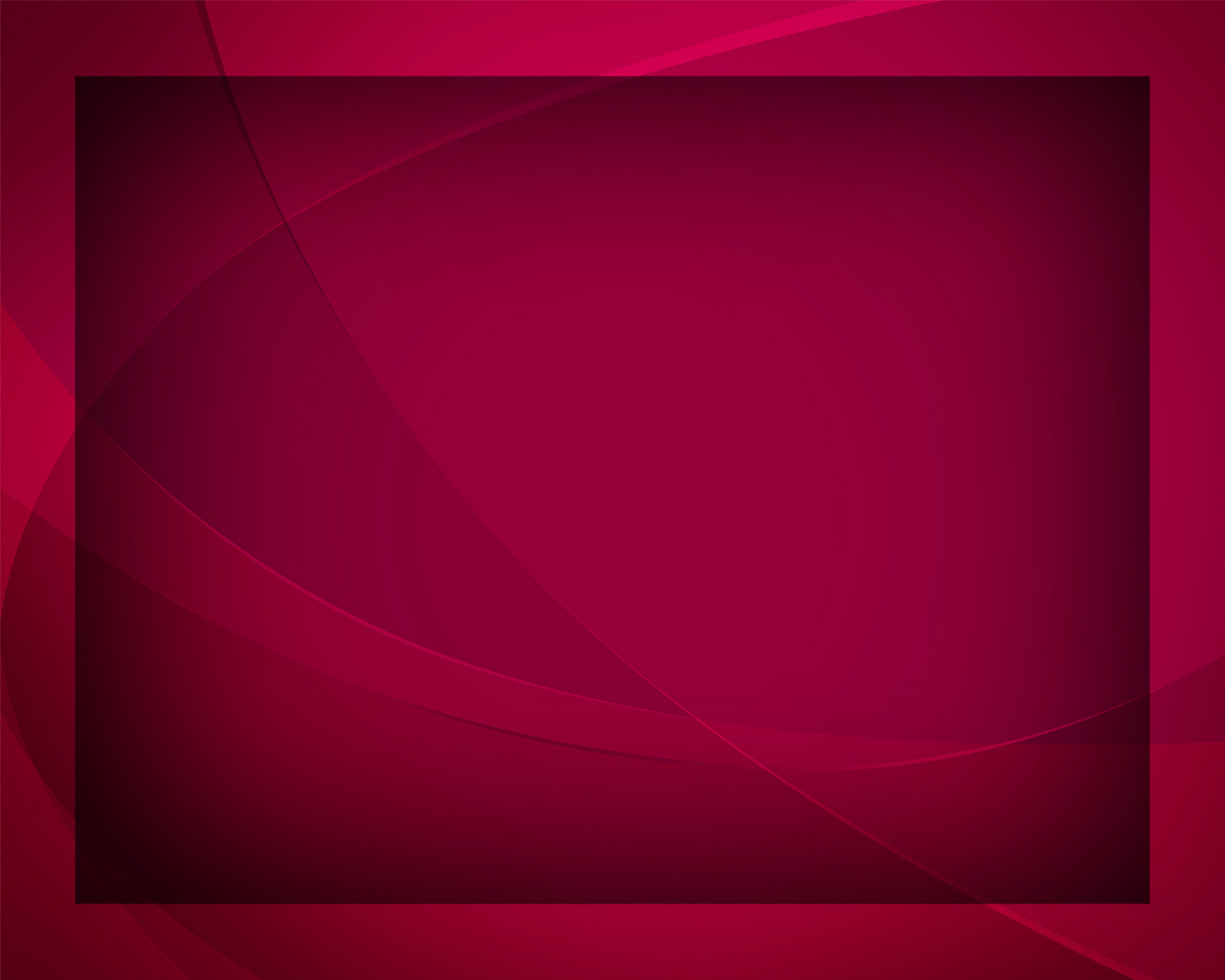 Боже, Боже!
О, услышь меня!
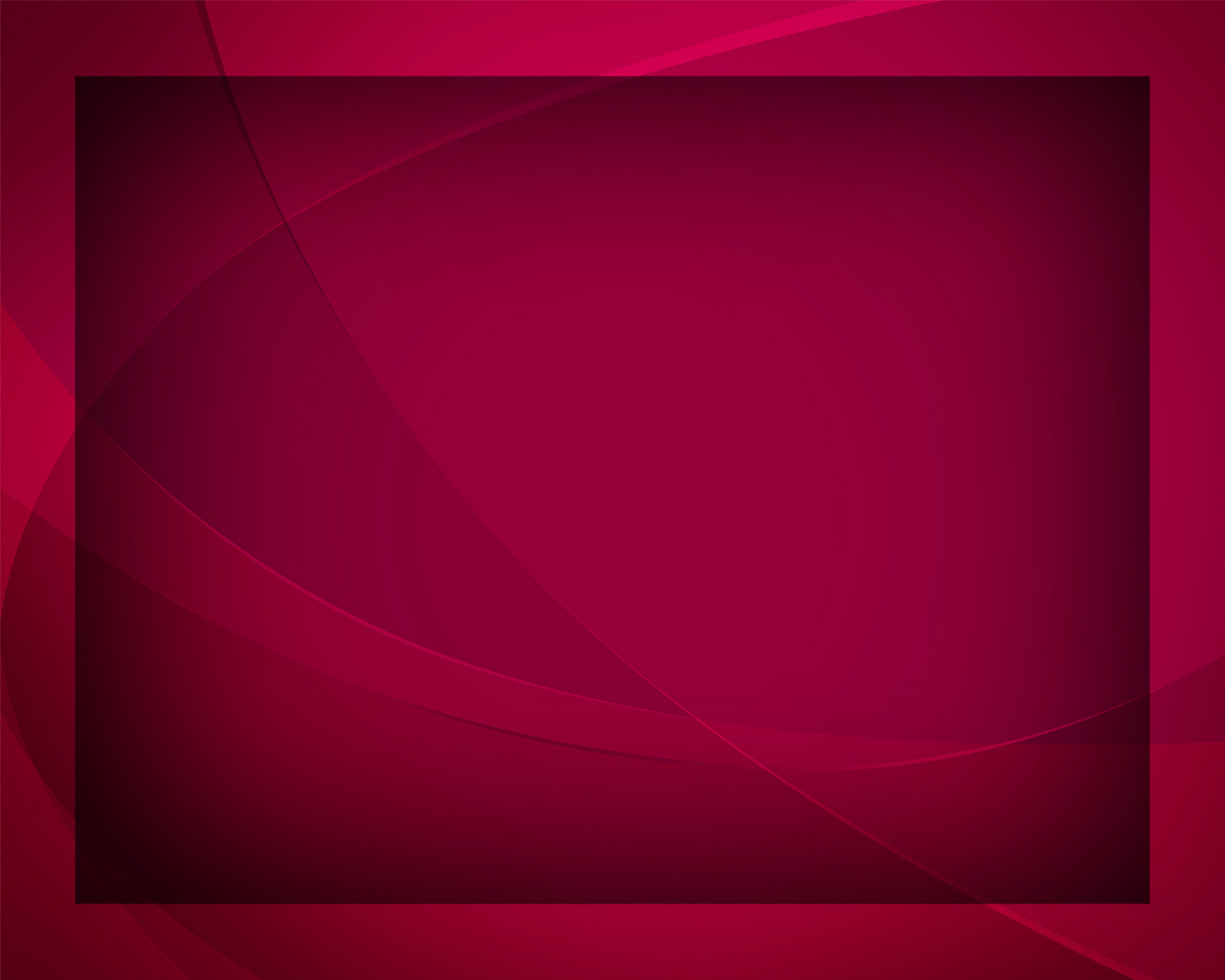 Сердцем я 
к Тебе взываю: 
Не пройди меня!
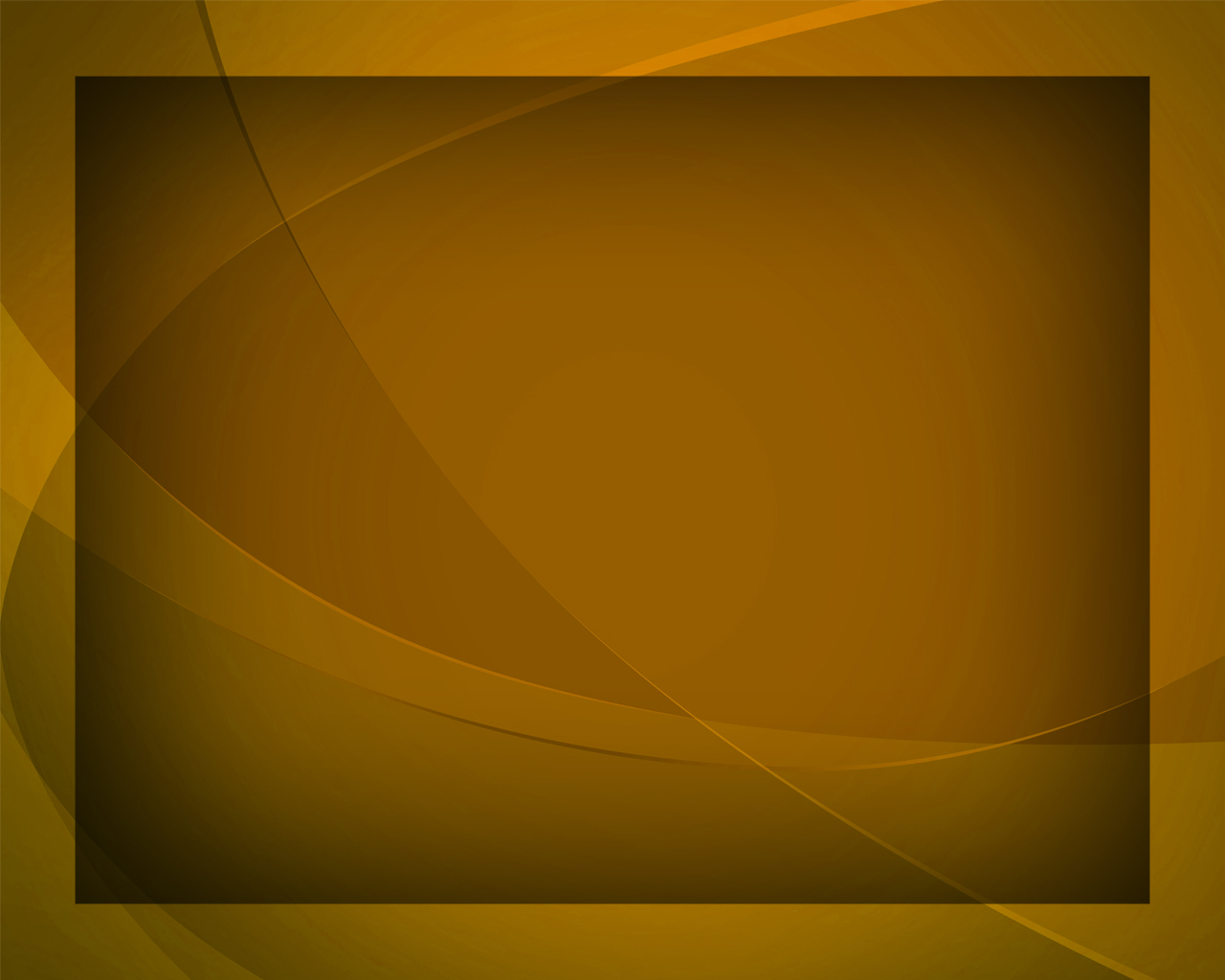 На слова Твои благие 
Полагаюсь я,
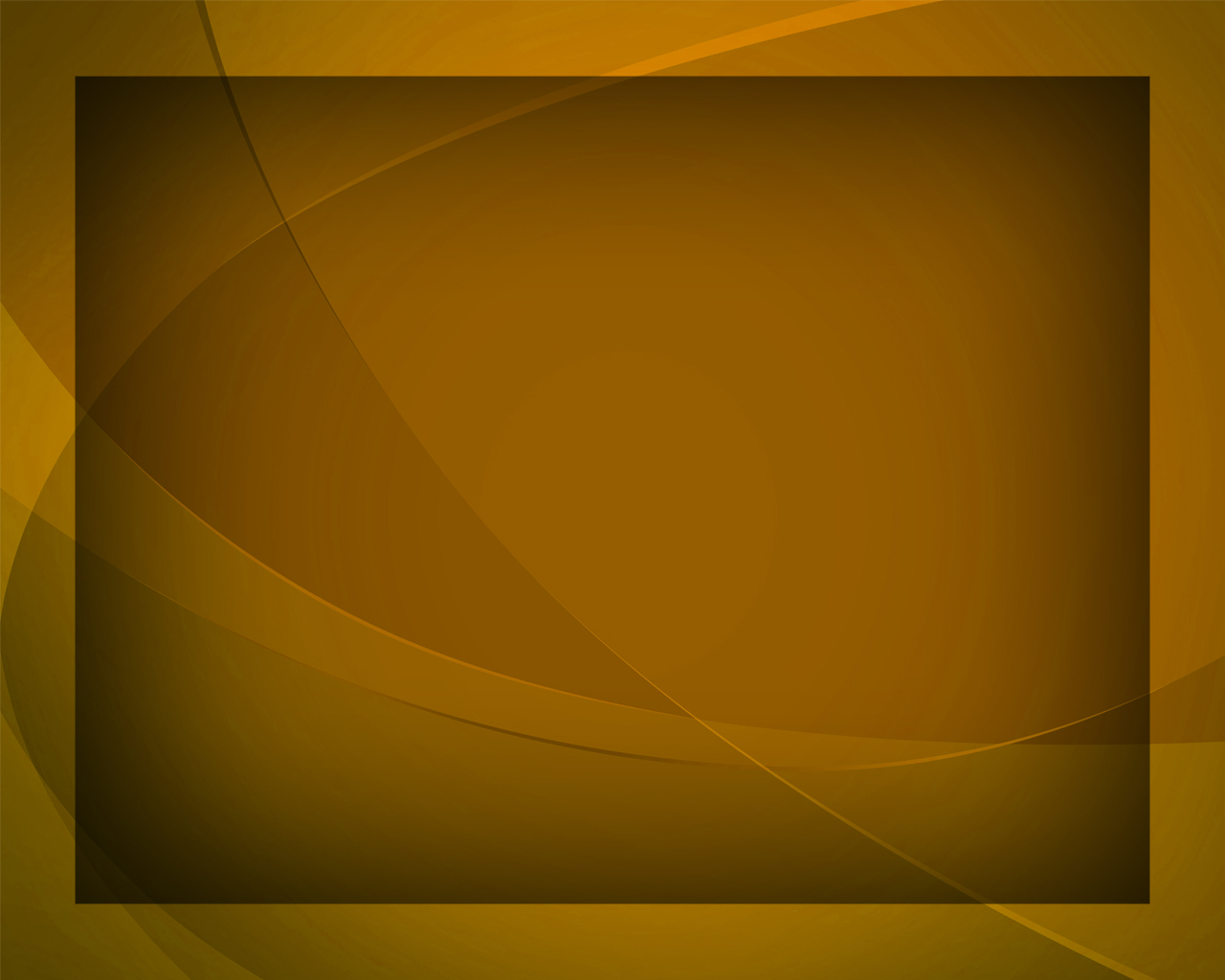 Укажи пути святые, 
Исцели меня!
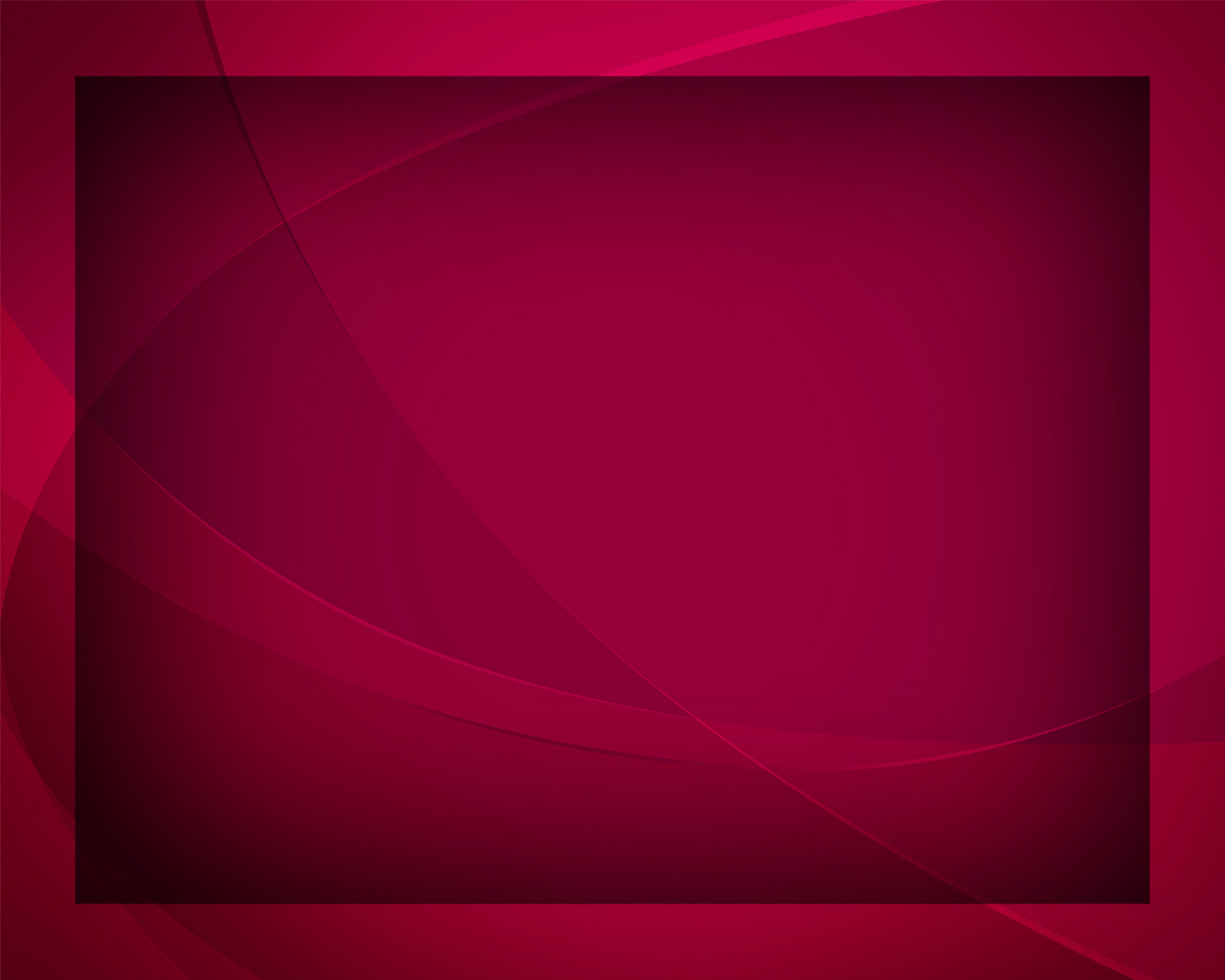 Боже, Боже!
О, услышь меня!
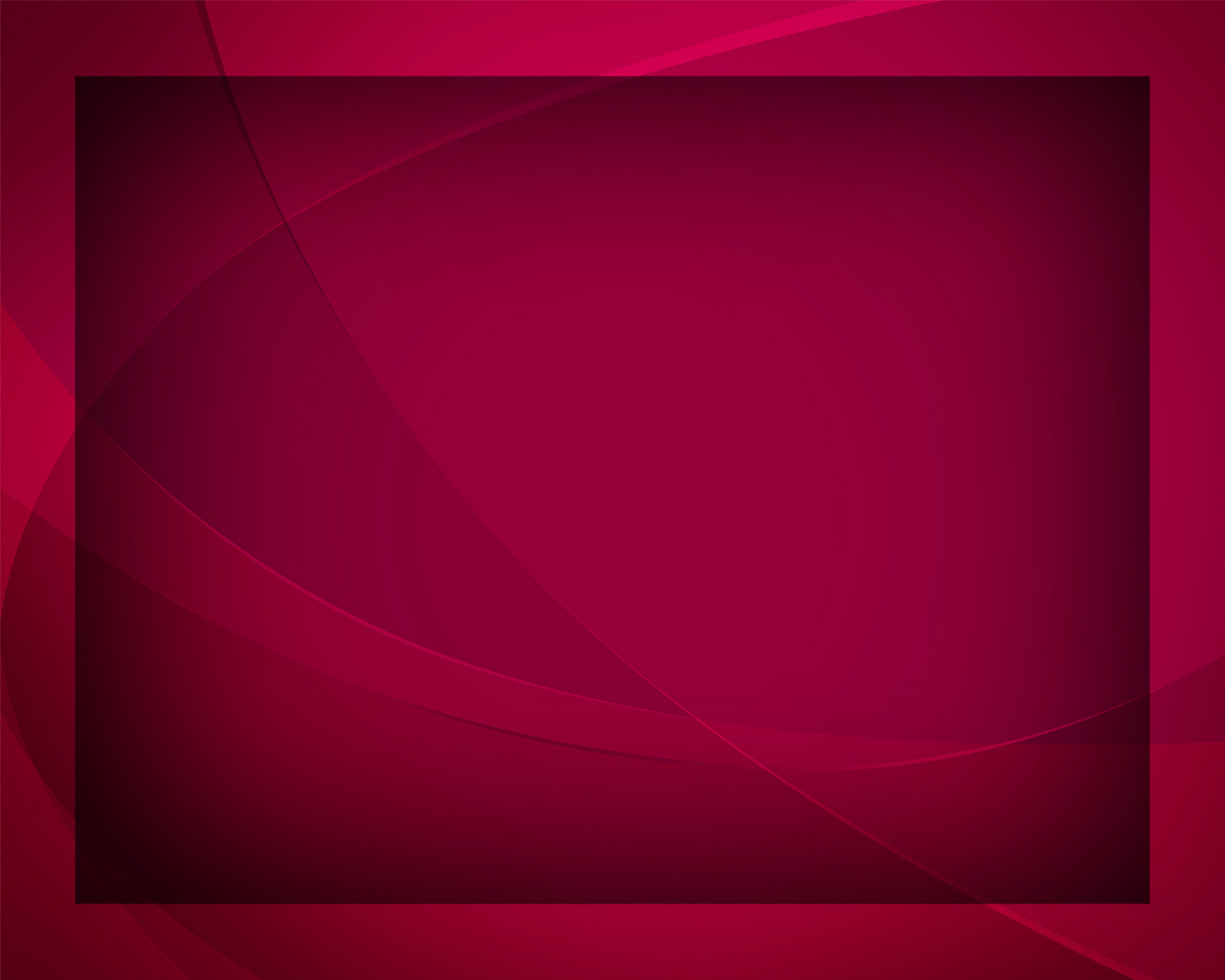 Сердцем я 
к Тебе взываю: 
Не пройди меня!
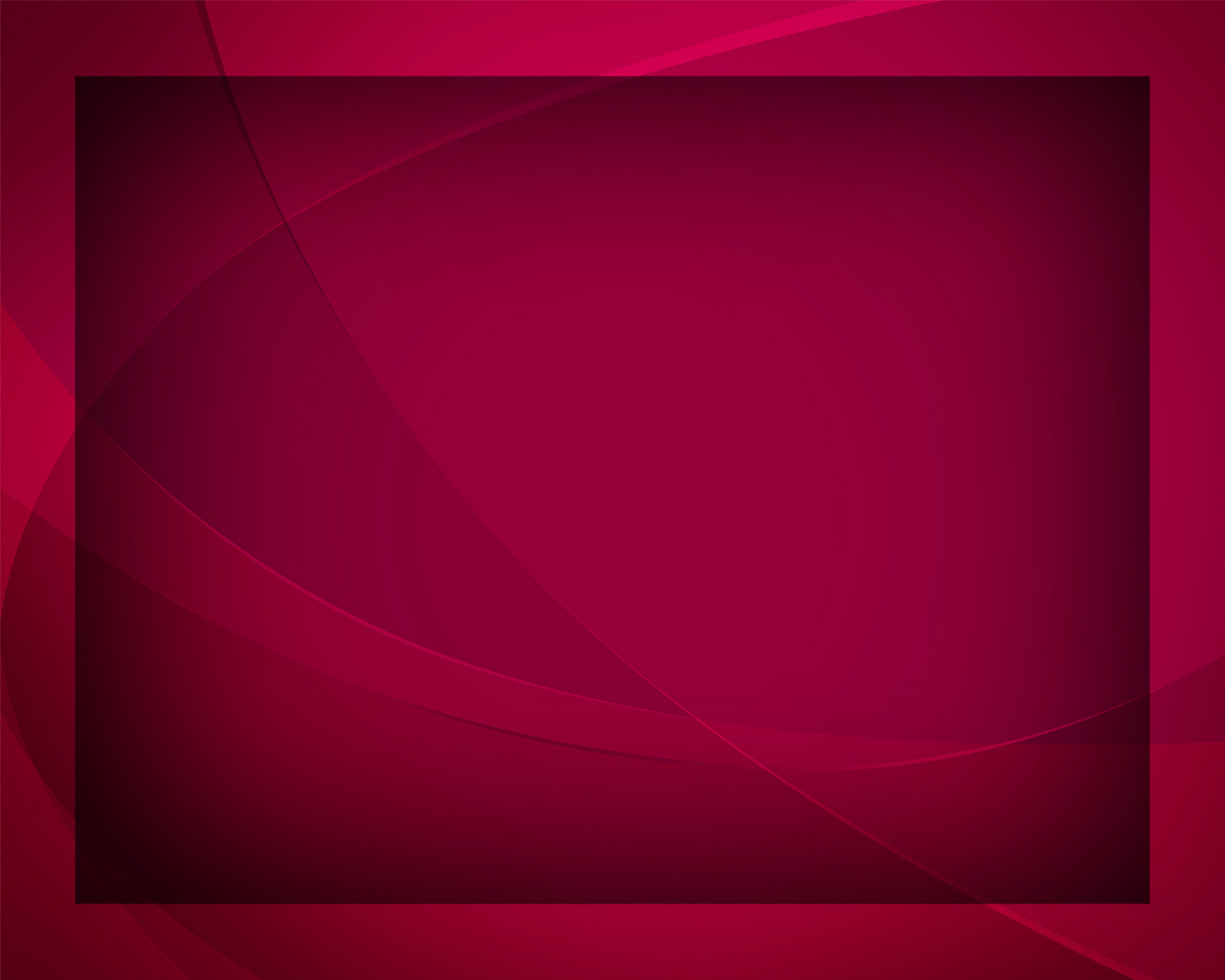